Nepal
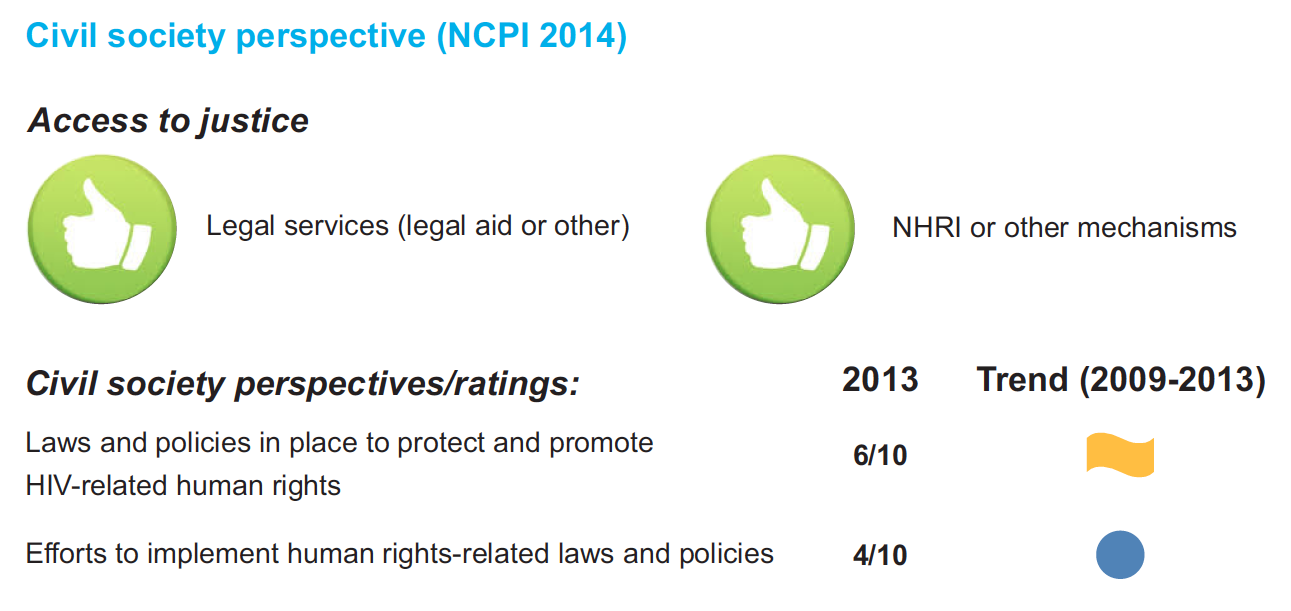 Nepal